「會運動的摺紙」中的數學
實驗一
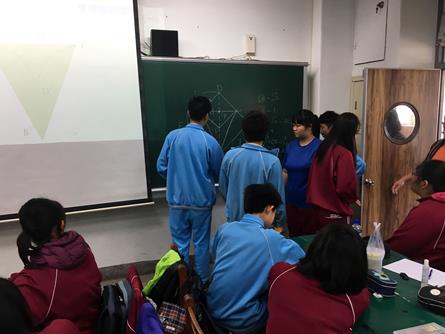 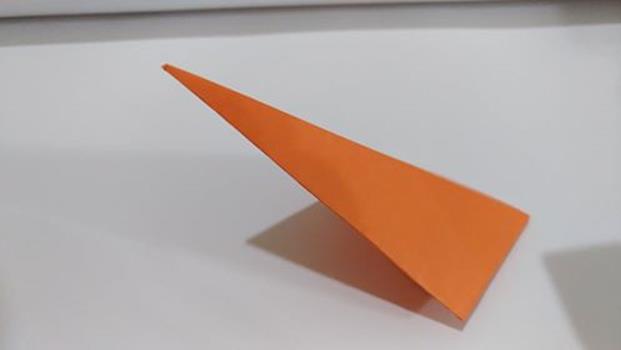 會運動的摺紙(一)
會運動的摺紙(一)
D
會運動的摺紙(一)
O
C
A
F
E
B
D
會運動的摺紙(一)
O
C
A
F
E
D’
Q2:D’點是△ABC的什麼心?
A:外心
B
會運動的摺紙(一)
會運動的摺紙(一)
會運動的摺紙(一)
會運動的摺紙(一)
會運動的摺紙(一)
會運動的摺紙(一)
會運動的摺紙(一)
會運動的摺紙(一)
會運動的摺紙(一)
會運動的摺紙(一)
側視圖
俯視圖
張開前
張開後